25 Октября 2012
Соревнования, посвященные фигурному вождению автомобиля и военно-прикладным видам спорта, среди допризывной молодежи ССУЗов и ВУЗов Кавказского района.
25 октября 2012года на базе учебного центра НОУ Кропоткинской  АШ  «ДОССАФ России»  были проведены соревнования по фигурному вождению автомобиля и военно-прикладным видам спорта среди допризывной молодёжи ССУЗов и ВУЗов Кавказского района, посвященных Дню работников автомобильного транспорта.
За честь медицинского колледжа выступали студенты: Катеренюк Олеся, Бочаров Игорь, Андриякина Татьяна, Сафронов Александр, Озерянский Александр, Ибрагимов Заур, Сметана Евгений, Дейман Татьяна.
Перед началом соревнований был парад автотехники, посвященный дню автомобилиста  России.
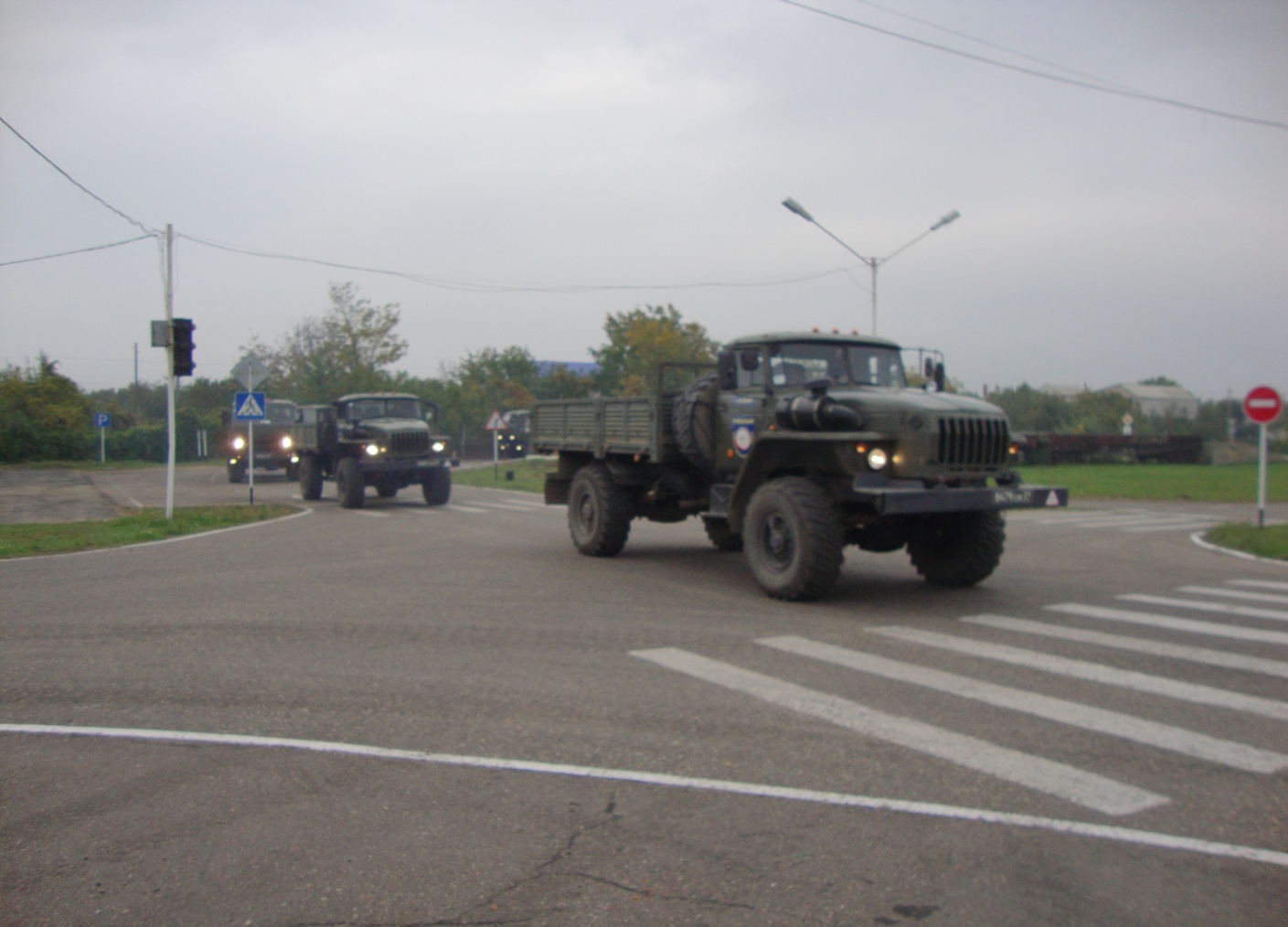 Фигурное вождение…
По стрельбе из пневматической винтовки  равных нам не было…
Ибрагимов Заур
Андриякина Татьяна
Студентка первого курса 11 группы Андриякина Татьяна
Подготовка к соревнованиям…
Наши участники по стрельбе из пневматической винтовки. Ибрагимов Заур 47А гр. занял 1 место , Андриякина Татьяна 11А гр. заняла 3 место.
Среди участников мероприятия принес хорошие результаты команде Ибрагимов Заур, студент 47 А  группы, занявший 1 место в стрельбе из пневматической винтовки, набрав в общей сумме 43 очка из 50.
Награждение участников
Награждение участников по стрельбе из пневматической винтовки, занявших призовые места: Ибрагимов Заур, Андриякина Татьяна
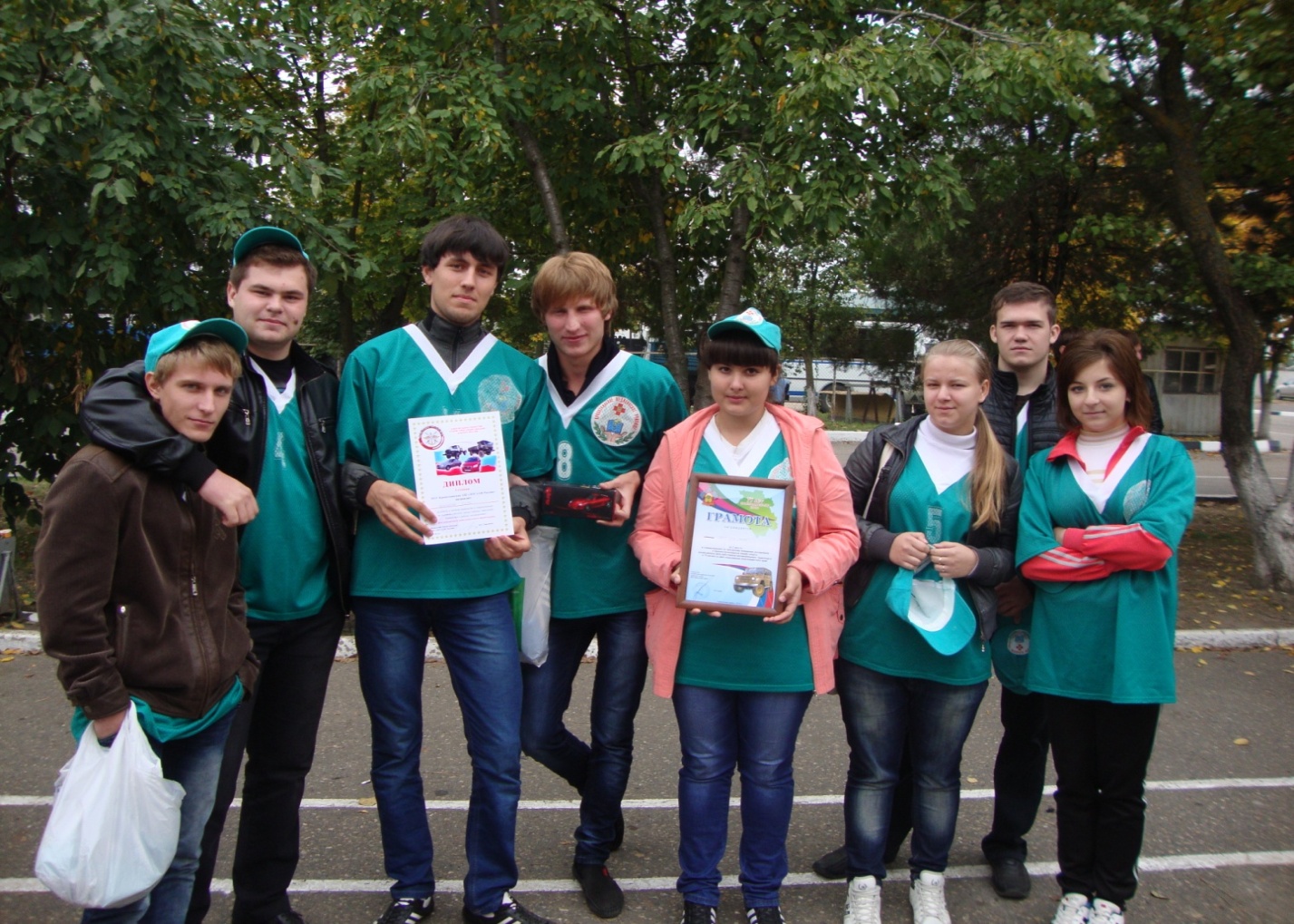 В конкурсе знания Правил дорожного движения Российской Федерации участвовали Дейман Татьяна 35 гр. и Катеренюк Олеся 49А гр.
Награждение призёров соревнований – команда КМК  2 место.
Призы, которыми награждались участники и команды, занявшие призовые места.
Наши трофеи